Priority areas for the service
Defined workstreams / projects / programmes for 23-24
Trust Strategic Objective
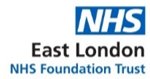 System Flow, Care Pathway Redesign and Service Developments
Partnership working and the establishment of partnership forums
Service reviews with regards to demand and capacity resources
Building early intervention models across all services and pathways to reduce the risks (supported by technology and capacity and pathways) Which includes Urgent care response
Implementation of Virtual wards with Acute providers
Improved Population Health
Develop one team at place Model i.eg. Leighton Buzzard and expand further across Bedfordshire - Create a set of Triple Aim measures
Implement plan to improve young people’s transition into adult services
Integrated work with Primary care & partners – Fuller Report
Consider opportunities of integration Rehab and reablement model
Working collaboratively in Neighborhoods
Patient Safety and Access
Management of waiting times recovery plans
Produce business cases including Quality Impact Assessments (QIAs) relating to services that have been impacted by the pandemic: e.g patient acuity
Implement Patient Safety Incident Response Framework (PSIRF) and work collaboratively with system partners
Improved Experience of Care
Integration with System Partners and Stakeholder
Development of care pathway modelling with system partners including acute, primary, secondary care and Primary Care Networks to align priorities at Place
Strengthen local wellbeing forums to align priorities with GPs and Primary Care Networks
Develop a dedicated plan focused on joining physical health with mental health services to avoid silo working
Bedfordshire Community Health Services 2023/24 Annual Plan Priorities
Patient Participation& Coproduction
Strengthening service user voice and representative
Peer support workers to complement other roles in services
Engaging with different forums and groups such as advocates
Links with Working Together Group (WTG) priorities
Digital/Data
Development of data, reports, performance dashboards to understand pressures and impacts of initiatives
Digital solutions both clinical, reporting and digital equalities for our service users
Digital champions engagement and developing local digital solutions 
Digital Engagement event with staff and service users
Improved Staff Experience
Tackling inequalities and inequities
Developing an Equality, Diversity and Inclusion (EDI) plan in place, building insights from analysing data
Developing awareness and training sessions, opening the discussions and sharing stories with support from the EDI lead
Bedfordshire Community Health Services Workforce
Development and implementation of a workforce strategy
Development of a workforce pipeline, using Higher Education Institutions (HEIs), apprenticeships, embracing diversity and making all services accessible
Place based People Plan including - Staff support and wellbeing
Improved Value
Sustainability & Carbon Reduction
Medicine reconciliation and review medication with pharmacy technicians
Development of climate champions
Brainstorm nature-based interventions ensuring accessibility to house-bound patients
Linking in with Mental Health Teams in Luton & Bedfordshire to think about borough-wide nature-based therapy interventions and establish a menu of options in the local area
Hybrid working and digital consultations